1.1 JOHDANTO SISÄYMPÄRISTÖKOKONAISUUTEEN
3H
SUOSITUS NOIN 45 DIAA
OPETUSSISÄLTÖ
Saatteeksi opetusmateriaalin käyttöön
Opetusmateriaalin keskeisessä osassa ovat rakennuksissa esiintyvät biologiset epäpuhtaudet. Yksittäiset luennot käsittelevät mm. mikrobiologian perusasioita, homeita ja lahoja, erilaisten rakennusten tavanomaisia mikrobistoja, mikrobien ja erilaisten mikrobiepäpuhtauksien näytteenotto- ja analysointimenetelmiä sekä tulkintaohjeita. Mikrobit ovat esimerkkinä Sisäympäristön tutkimukset ja raportointi –osuudessa. Opetusmateriaali sisältää lisäksi yleistä tietoa sisäympäristöstä, kemiallisista epäpuhtauksista, terveydellisen merkityksen arvioinnista, sisäilman laadun hallinnasta korjausprosessissa sekä sisäilmasto-ongelmien hallinnasta yhteistyönä. 

Materiaali on tarkoitettu oppilaitosten käyttöön ja sitä voidaan hyödyntää sekä täydennys- että tutkintokoulutuksissa, jotka pätevöittävät kosteus- ja homevaurioiden korjaushankkeissa mukana olevia asiantuntijoita (rakennusterveysasiantuntijat, sisäilma-asiantuntijat, kuntotutkijat, korjaussuunnittelijat ja korjaustyönjohtajat). Opetusmateriaalia voidaan hyödyntää kokonaisuutena tai yksittäisinä aihealueina. Jos materiaalista käytetään yksittäisiä sivuja tai taulukoita, on materiaalin alkuperäinen lähde aina ilmoitettava.

Opetusmateriaali on tehty kosteus- ja hometalkoiden käyttöön. Opetusmateriaalin sisältöä ovat koonneet ja muokanneet  ja siitä vastaavat Marjut Reiman Työterveyslaitoksesta, Anne Hyvärinen Terveyden- ja hyvinvoinnin laitokselta sekä Hannu Viitanen.

Aineiston sisältöä saa muokata vain tekijöiden luvalla. Opetusmateriaalissa mahdollisesti olevista virheistä tai puutteista toivotaan palautetta suoraan tekijöille. Asialliset ja yksilöidyt korjausehdotukset huomioidaan seuraavan päivityksen yhteydessä.

Lisätietoa / palautteet:

Marjut Reiman	Anne Hyvärinen		Hannu Viitanen
marjut.reiman@ttl.fi	anne.hyvarinen@thl.fi	hannu.viitanen@luukku.com
2
Sisällysluettelo
1 Biologiset epäpuhtaudet
1.1 Johdanto sisäympäristökokonaisuuteen - opetussisältö
1.2 Mikrobiologian orientaatio
1.3 Mikrobiologian perusteet
1.4 Mikrobien elinkaari homehtuminen ja lahoaminen
1.5 Materiaalien ja pintojen mikrobisto
1.6  Puun homeet ja lahot
1.7 Rakenteiden vauriot ja vioittuminen
1.8.1 Ilman mikrobisto asunnoissa, kouluissa ja päiväkodeissa
1.8.2 Ilman mikrobisto tuotannollisissa ympäristöissä ja toimistoissa
1.9 Kosteusvauriorakennusten mikrobilajistoa
1.10.1 Mykotoksiinit
1.10.2 MVOCit
1.10.3 Endotoksiinit
1.10.4 Muut mikrobien rakennekomponentit
1.11 Muut sisäilman kannalta erityiset mikrobit
1.12 Punkit ja allergeenit
1.13 Sisätilojen tuholaiset
2 Kemialliset epäpuhtaudet – opetussisältö
3 Terveydellisen merkityksen arviointi – opetussisältö
4 Sisäympäristön tutkimukset ja raportointi
4.1 Tutkimusstrategian laatiminen
4.2 Näytteenotto mikrobiologisiin analyyseihin
4.3 Mikrobien analysointi
4.4 Mikrobien ohjearvot ja tulosten tulkinta
4.5 Riskinarviointi
4.6 Sisäympäristön tutkimukset ja raportointi
5 Sisäilman laadun hallinta korjausprosessissa
5.1 Homekorjaustyömaan kosteuden ja puhtauden hallinta – opetussisältö
5.2 Homekorjauksen työsuojelunäkökohdat – opetussisältö
5.3 Siivous- ja homesiivous
5.4 Rakenteiden toimivuus
6. Sisäilmasto-ongelmien hallinta yhteistyönä
6.1 Toimintamallit sisäilmasto-ongelmien ratkaisemisessa – opetussisältö
6.2 Sisäilmaryhmätoiminta – opetussisältö
6.3 Viranomaistoiminta ja yhteistyö – opetussisältö
6.4 Viestintä, ml. Riskiviestintä - opetussisältö
3
Keskeisimmät käsitteet
Sisäympäristö
Sisäilmasto
Sisäilma
4
Sisäympäristö
Mitä sisäympäristöllä tarkoitetaan?
Mistä sisäympäristö muodostuu?
5
Sisäilmasto
Mitä sisäilmastolla tarkoitetaan?
Mitä eri tekijöitä sisäilmasto käsittää?
6
Sisäilma
Mitä sisäilmalla tarkoitetaan?
Mitä tekijöitä sisäilmaan liittyy?
7
Sisäympäristöön vaikuttavat tekijät
Rakennuksen tekninen kunto
LVI
Kiinteistön huolto ja kunnossapito
Käyttäjän toiminta
8
Rakennuksen tekninen kunto
Yksilöiden ne rakennustekniset muuttujat, jotka vaikuttavat sisäympäristöön.
9
LVI
Yksilöiden ne LVI-tekniset  muuttujat, jotka vaikuttavat sisäympäristöön.
10
Kiinteistön  huolto ja kunnossapito
Yksilöiden ne kiinteistön huoltoon ja kunnossapitoon liittyvät  muuttujat, jotka vaikuttavat sisäympäristöön.
11
Käyttäjän toiminta
Yksilöiden ne käyttäjän toimintaan liittyvät  muuttujat, jotka vaikuttavat sisäympäristöön.
12
Sisäilmaston laatuun vaikuttavat tekijät
Kosteus
Lämpö
Veto
Valaistus
Melu
Epäpuhtauslähteet
13
Kosteus
Miten kosteus vaikuttaa sisäilmaston laatuun?
14
Lämpö
Miten lämpö vaikuttaa sisäilmaston laatuun?
15
Veto
Miten veto vaikuttaa sisäilmaston laatuun?
16
Valaistus
Miten valaistus vaikuttaa sisäilmaston laatuun?
17
Melu
Miten melu vaikuttaa sisäilmaston laatuun?
18
Epäpuhtauslähteet
Miten epäpuhtauslähteet vaikuttavat sisäilmaston laatuun?
19
Sisäilman laatuun vaikuttavat tekijät
Hiukkasmaiset epäpuhtaudet
Kemialliset epäpuhtaudet
Biologiset epäpuhtaudet
Radon
20
Hiukkasmaiset epäpuhtaudet
Huonepöly (ihmisten ja eläinten hilse)
Liikenteen ja teollisuuden hiukkaspäästöt, esim. ultrapienet hiukkaset
Kuidut (asbesti, teoll. mineraalikuidut)
Tupakansavun epäpuhtaudet
Mikrobit ja niiden hiukkasiin sitoutuneet aineenvaihduntatuotteet
Muut biologiset hiukkasmaiset epäpuhtaudet
21
Kemialliset epäpuhtaudet
VOC (volatile organic compounds) haihtuvat orgaaniset yhdisteet
VVOCs (very volatile organic compounds) hyvin haihtuvat orgaaniset yhdisteet
SVOCs (semi-volatile organic compounds) puolihaihtuvat orgaaniset yhdisteet
PAH-yhdisteet (polysykliset aromaattiset hiilivedyt)
CO 	  CO2	     SO2      NO2      O3      NH3
22
Biologiset epäpuhtaudet
Sienet
Bakteerit
Virukset
Alkueläimet
Punkit
Aineenvaihduntatuotteet ja rakenneosat mm.  mykotoksiinit ja endotoksiinit
23
Lainsäädäntö ja terveysvaikutukset yleisesti
Esimerkkejä sisäilmaan liittyvistä standardeista, laeista ja viranomaisohjeista
Työturvallisuuslaki 738/2002
Terveydensuojelulaki 736/1994
Terveydensuojeluasetus 1280/1994
Ns. Asumisterveysasetus 2015
Maankäyttö- ja rakennuslaki 2014
Suomen rakentamismääräyskokoelma
Sisäilmaluokitus 2000
SFS-EN482-standardi. Työpaikan ilma. Yleiset suorituskykyvaatimukset mitattaessa kemiallisia tekijöitä.
ISO standardit, esimerkiksi 16017-2 ja ISO 16000-6: Indoor, ambient and workplace air – Sampling and analysis of volatile organic compounds by sorbent tube/thermal desorption/capillary gas chromatography
Rakennustietosäätiön kortit
24
Laki velvoittaa ja ohjaa
25
Terveydensuojelulaki ja -asetus
Määrittelee asuntojen ja muiden oleskelutilojen (esim. päiväkodit ja koulut) olosuhteiden terveyshaitat 
Sisätilan ilman tulee olla laadultaan sellaista, ettei siitä aiheudu terveyshaittaa 






Mahdollisia terveyshaittatekijöitä mm. lämpötila, kosteus, melu, ilmanvaihto, haju, mikrobit, valo ja säteily (26 ja 27 §)
TERVEYSHAITTA (Lain 1§)
= sairaus, muu terveydenhäiriö tai sellaisen tekijän tai olosuhteen esiintyminen, joka voi vähentää väestön tai yksilön elinympäristön terveellisyyttä (= altistuminen siinä määrin, että oireiden tai sairauden syntyminen on mahdollista)  

Laissa ei edellytetä syy-yhteyden todistelua yksilötasolla, pelkkä terveyshaitan toteaminen riittää
26
Terveydensuojelulaki
Ennaltaehkäisevä
Olosuhde, joka voi aiheuttaa terveyshaittaa, katsotaan terveydelle vaaralliseksi ja tulisi poistaa
Mm. kosteus- ja homevaurio em. olosuhde
Muita ohjeita mm:
WHO guidelines (2009): general recommendations - detailed guidelines on national level
Asumisterveysopas (2009)
Tilaajan ohje sisäilmaongelman selvittämiseen asunto-osakeyhtiössä (Hometalkoot)
27
Työturvallisuuslaki (738/2002)
Työpaikan olosuhteet eivät saa aiheuttaa haittaa tai vaaraa työntekijän terveydelle.
TERVEYSHAITTA 
= sisältää koetut fyysiset ja henkiset oireet sekä koetun haitan (tilojen epätarkoituksenmukaisuus ja mm. sisäilman epäpuhtauksien häiritsevyys)
TERVEYSVAARA 
= tapaturman ja sairastumisen vaara
28
Terveydensuojelulaki 763/1993 ja Työturvallisuuslaki 738/2003
Terveydensuojelulaki “terveyshaitta”
elinympäristössä olevasta tekijästä tai olosuhteesta aiheutuva sairaus tai sen oire
altistuminen terveydelle vaaralliselle aineelle tai tekijälle siinä määrin, että  sairauden tai sen oireiden syntyminen  on mahdollista
Työturvallisuuslaki ”terveyshaitta” 
sisältää koetut fyysiset ja henkiset oireet sekä koetun haitan (tilojen epätarkoituksenmukaisuus ja mm. sisäilman epäpuhtauksien häiritsevyys)
Työturvallisuuslaki ”terveysvaara” 
tapaturman ja sairastumisen vaara
29
Asumisterveysasetus (2015)  ja sen soveltamisohje
Pääasiassa terveydensuojeluviranomaisille
Terveydellisten olojen valvontaa
kuvataan viranomaisen käytettävissä olevat mittausmenetelmät ja tulosten tulkinta
Melu, RH, rakennekosteus, lämpötila, ilmanvaihto, hiilidioksidi, häkä, radon,  TVOC, styreeni, ammoniakki, formaldehydi, hiukkaset, asbesti, tupakan savu, mikrobikasvu ja -kontaminaatio
30
Sisäympäristö-, sisäilmasto- ja sisäilmamuuttujien vaikutus ihmiseen
Kosteus - viihtyvyyshaitta
Lämpö - viihtyvyyshaitta
Veto - viihtyvyyshaitta
Valaistus - viihtyvyyshaitta
Melu – viihtyvyyshaitta tai sairaus
Radon -  sairaus
Hiukkasmaiset epäpuhtaudet –oireet tai sairaus
Kemialliset epäpuhtaudet – viihtyvyyshaitta, oireet tai sairaus
Biologiset epäpuhtaudet – oireet tai sairaus

- Tässä suora ja välillinen merkitys sisäilmaston ja sisäilman laadun kannalta
31
Sisäilma  ja kosteusvauriot
Sisäilmaongelma syntyy monen tekijän yhteisvaikutuksena ja on erittäin harvoin selitettävissä vain yhdellä tekijällä tai epäpuhtaudella.
Jatkossa käsitellään tarkemmin kosteus- ja homevaurioita, jotka ovat itsessään monimutkaisia.
32
Kosteus- ja homevaurioihin liittyvät epäpuhtaudet
Mikrobisolut ja -itiöt, 
niiden osaset
allergeenit
(homesienten proteiinit,
pölypunkit)
Terveysvaikutukset
Materiaaleista
ftalaatit
formaldehydi
VOCs
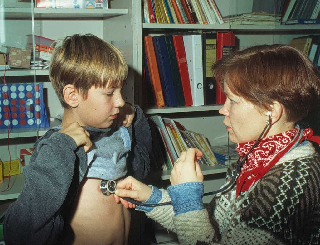 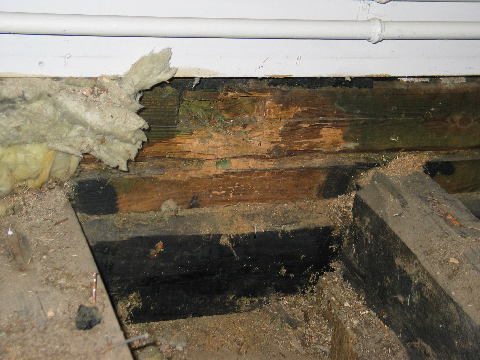 MVOCs
Mikrobien toksiset aineenvaihduntatuoteet
(mykotoksiinit, bakteeritoksiinit)
Sienien ja bakteerien rakennekomponenetit
33
26.2.2014
33
WHO guidelines for indoor air quality: Dampness and mould (2009)
Kosteus- ja homeongelmat ovat yhteydessä hengitystieoireisiin ja uuden astman synnyn riskiin
Kosteus ja mikrobit ovat indikaattoreita  osoittavat olosuhdetta
Ei tunneta tarkkaan altistumista tai tautimekanismia, joka aiheuttaahengitystiehaitat                                                                    syy-seuraussuhde vielä epäselvä
Ei voida asettaa terveysperusteista raja-arvoa, mikä määrä altistumista olisi vielä turvallinen
Kosteus ja homekasvu tulisi aina ehkäistä
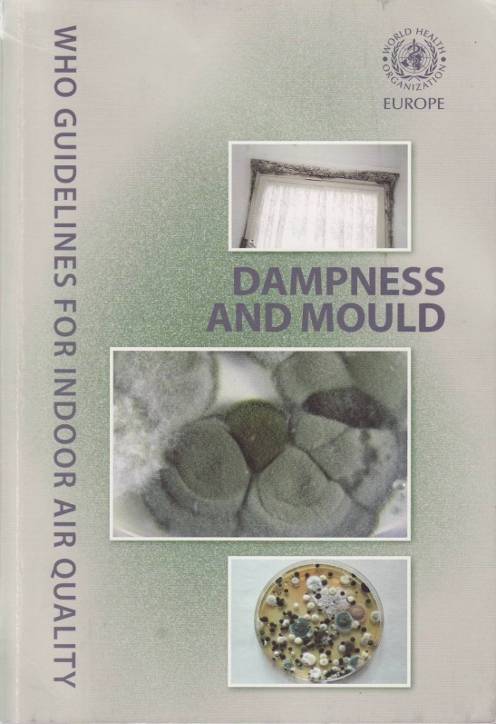 34
Biologisille tekijöille altistuminen – Keuhkokuva
Altistumisreitit:
hengitystiet 
iho
ruuansulatuselimistö
35
Biologisten altisteiden aiheuttamia terveyshaittoja
Infektiot eli tulehdustaudit 
Ruuansulatuselimistön sairaudet
Hengitystiesairaudet
36
Homeiden aiheuttamat oireet syntyvät seuraavilla mekanismeilla?
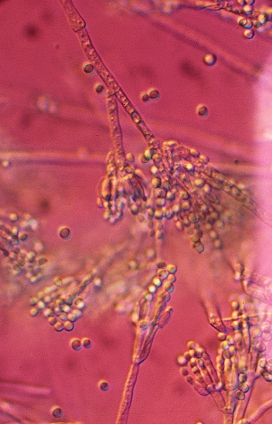 Allergiat (5% altistuneista)
 Tulehdusreaktiot
 Ärsytys
 Toksiset vaikutukset
37
Altistuminen, oireilu, sairaudet
Noin joka toisessa asuinrakennuksessa on kosteusvaurioita
Toimistorakennuksissa todennäköisesti sadat tuhannet työntekijät altistuvat kosteus-ja homevaurioista peräisin oleville mikrobeille
Useimmilla oireilu loppuu altistuksen loputtua viiveellä

Vuosittain n. 200-400 uutta homeiden aiheuttamaa ammattitautia
maanviljelijät suurin ryhmä
viime vuosina yksi yleisimmistä ammattitaudin aiheuttajista mm. opettajilla!
38
[Speaker Notes: Tuotannolliset työpaikat:
-maatalous 140 000 työntekijää
- jätteenkäsittely:paperi, jätevesi
- kompostit, kaatopaikat
- laboratoriot


Toimistorakennukset:
- 50-80% rakennuksista kosteusvaurioituneita (päiväkoti, kerrostalot, rivitalot, koulut)
- toimistoille ei täsmällisiä lukuja']
Kosteusvaurioihin liitetyt terveyshaitat-vaikka syy-yhteyttä ei ole epidemiologisesti osoitettu kaikkien osalta
Limakalvojen ärsytysoireet 
kurkunpään ärsytys, äänen käheytyminen, nenän tukkoisuus, nuha
                                                    
Toistuvat infektiot 
keuhkoputkentulehdus, poskiontelontulehdus, flunssat

Allergiat 
allerginen nuha, astma, allerginen alveoliitti (ns. homepölykeuhko)

Toksiset vaikutukset 
toksiinikohtaiset
39
Kosteusvauriot ja oireilu
Ei tiedetä mitkä tekijät aiheuttavat oireilua
Tyypillisesti oireet lieventyvät muualla oltaessa
Ajallinen yhteys altistukseen on selvintä oireilun alkuvaiheessa
Useiden henkilöiden samanaikainen oireilu ja toistuva sairastelu  mahdollinen sisäilmaongelma
Ihmisten yksilöllinen herkkyys vaihtelee
Oireiden takana voi olla myös muu kuin sisäilmaongelma
Sisäilmasta mitattujen mikrobiperäisten epäpuhtauksien pitoisuudet eivät aina yhteydessä oireilun määrään / laatuun
Pitoisuuksissa suurta vaihtelua 
 ei terveysperusteisia ohjearvoja!
40
Sisäympäristökokonaisuuden merkitys
Sisäympäristön, sisäilmaston ja sisäilman muuttujilla on joko suoria tai välillisiä vaikutuksia siihen, 
Millaiseksi ihminen kokee sisäilman laadun
Aiheuttaako sisäilman huono laatu ihmiselle viihtyvyys- tai terveyshaittaa, oireita, oireiden pahenemista tai sairauksia.
41